MÉTODO LEST
Método del Laboratorio de Economía y Sociología del Trabajo 	


ALUMNO: VERA, JORGE HERNÁN
MÉTODO LEST
HERRAMIENTA QUE PRETENDE MEJORAR LAS CONDICIONES DE TRABAJO DE UN PUESTO EN PARTICULAR O DE UN CONJUNTO DE PUESTOS.

NO REQUIERE CONOCIMIENTOS ESPECIALIZADO PARA SU APLICACIÓN, PERMITIENDO LA PARTICIPACION DE TODOS LOS IMPLICADOS EN TODAS LAS FASES DEL PROCESO.
ÁMBITO DE APLICACIÓN
EL MÉTODO  NO PUEDE SER UTILIZADO EN TODOS LOS PUESTOS DE TRABAJO SIN DISTINCIÓN; MUY ESQUEMÁTICAMENTE SE PUEDE DECIR QUE ES APLICABLE PREFERENTEMENTE  A  LOS PUESTOS FIJOS DEL SECTOR INDUSTRIAL.

NO DEBE SER UTILIZADO PARA EVALUAR  AQUELLOS PUESTOS EN LO QUE LAS CONDICIONES FÍSICAS AMBIENTALES Y EL LUGAR DE TRABAJO VARÍAN CONTINUAMENTE, COMO EL CASO DE LOS TRABAJADORES  DE MANTENIMIENTO, CONSTRUCCION, ETC.
METODO
CONSTA DE UNA GUIA DE OBSERVACIONES (CUESTIONARIO) EN DONDE SE REGISTRA  LA DESCRIPCION DE LA TAREA.

EXPLORA 16 VARIABLES AGRUPADAS EN 5 BLOQUES DE INFORMACION  A-B-C-D-E
GUÍA DE OBSERVACIÓN
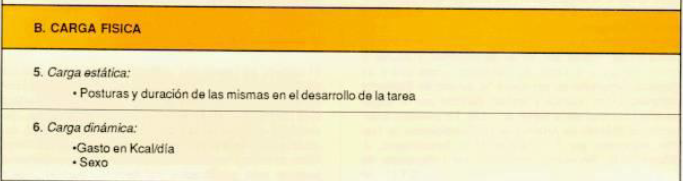 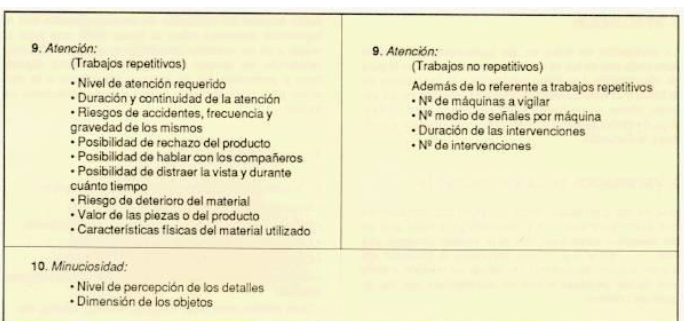 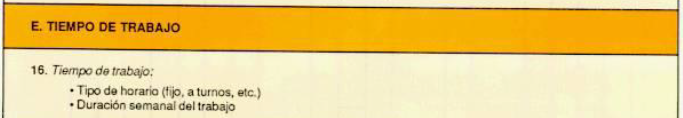 Aparatos de medición
En la toma de medidas se utiliza el siguiente equipo: 

 Anemómetro para medir la velocidad del aire.
 Psicómetro para medir la temperatura seca y húmeda. 
 Sonómetro para medir los niveles de ruido.
  Luxómetro para medir los niveles de iluminación.
  Cronómetro para medir tiempos de ciclos, de posturas, etc. 
 Cinta métrica para medir desplazamientos, alturas, etc.
Evaluación 

La evaluación se basa en las puntuaciones obtenidas para cada una de las 16 variables consideradas en la guía de observación.
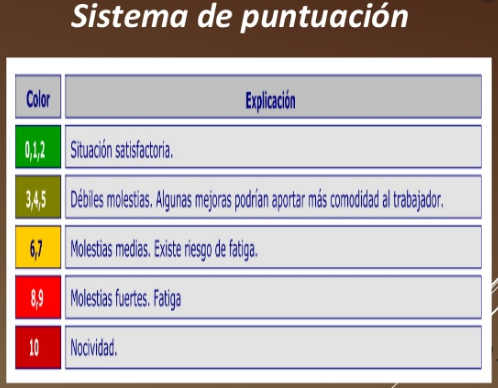 Análisis gráfico de los datos obtenidos
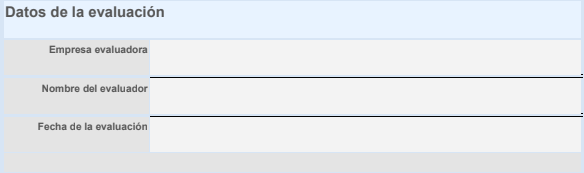 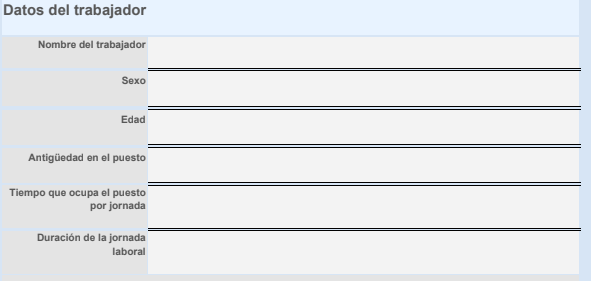 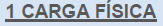 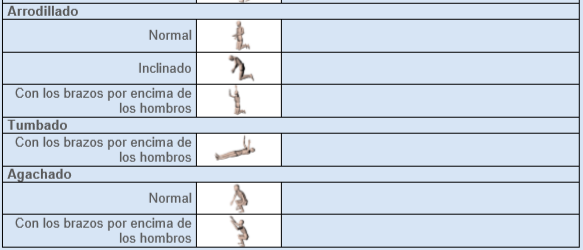 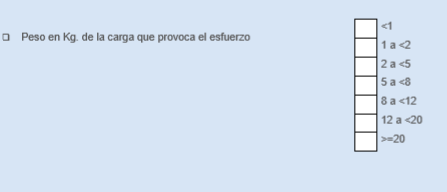 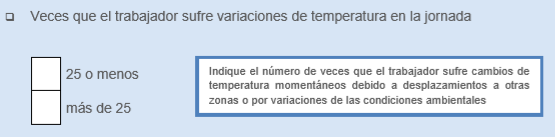 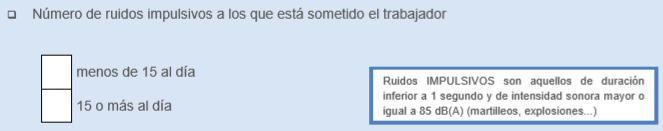 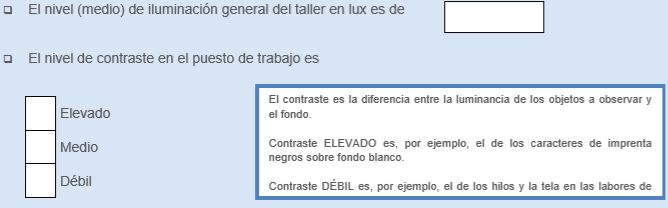 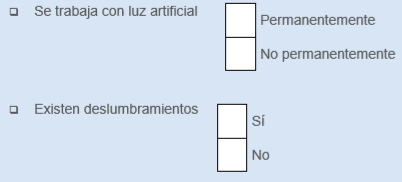 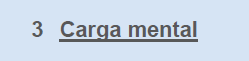 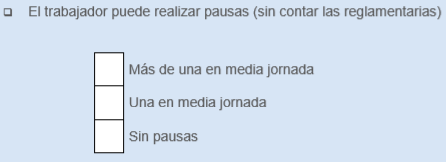 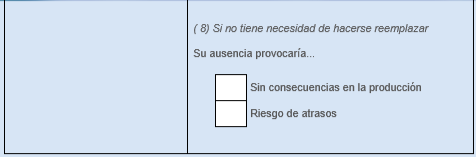 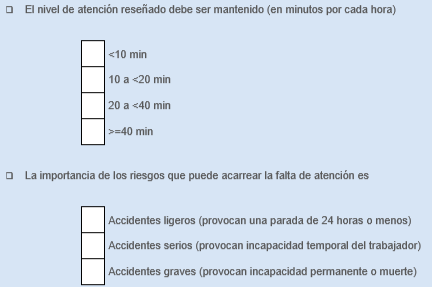 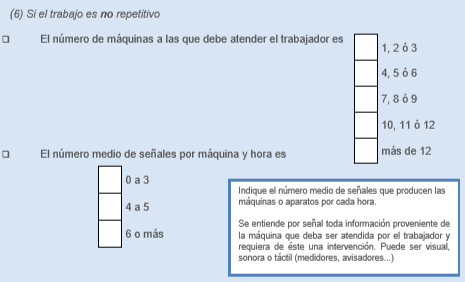 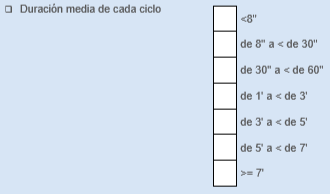 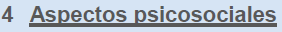 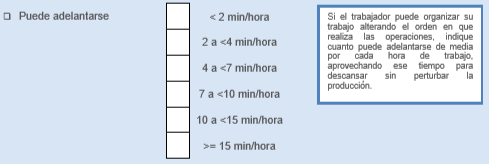 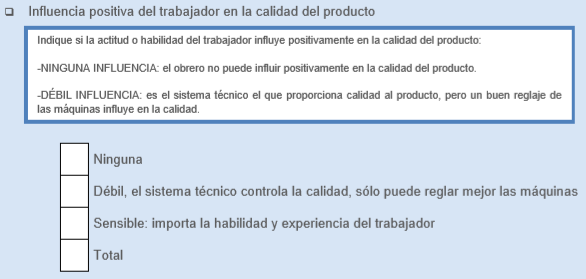 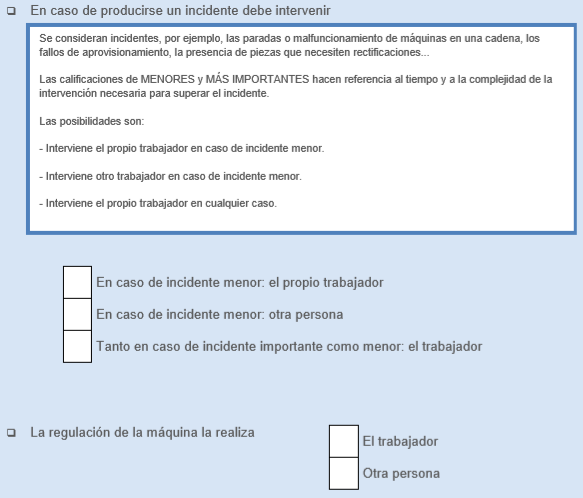 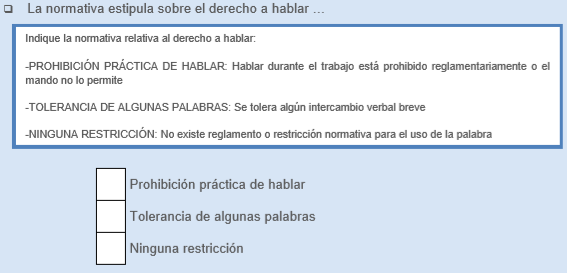 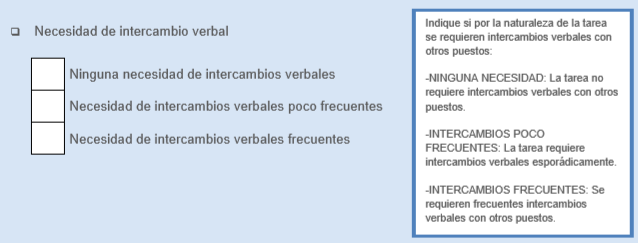 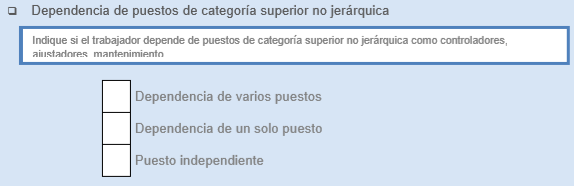 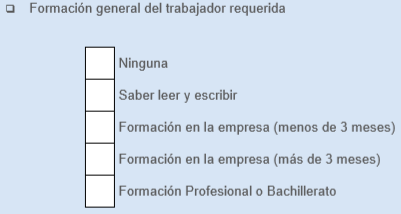 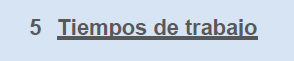 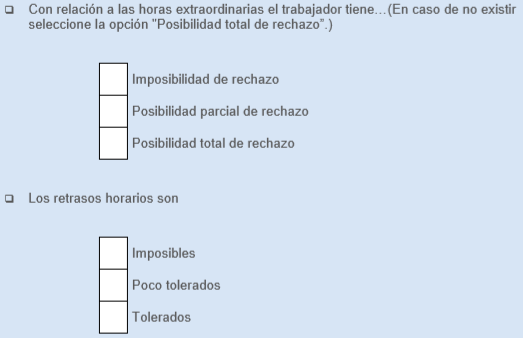 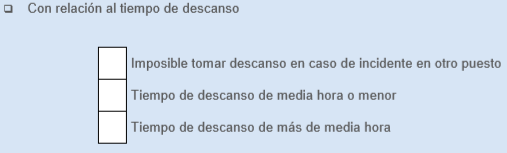